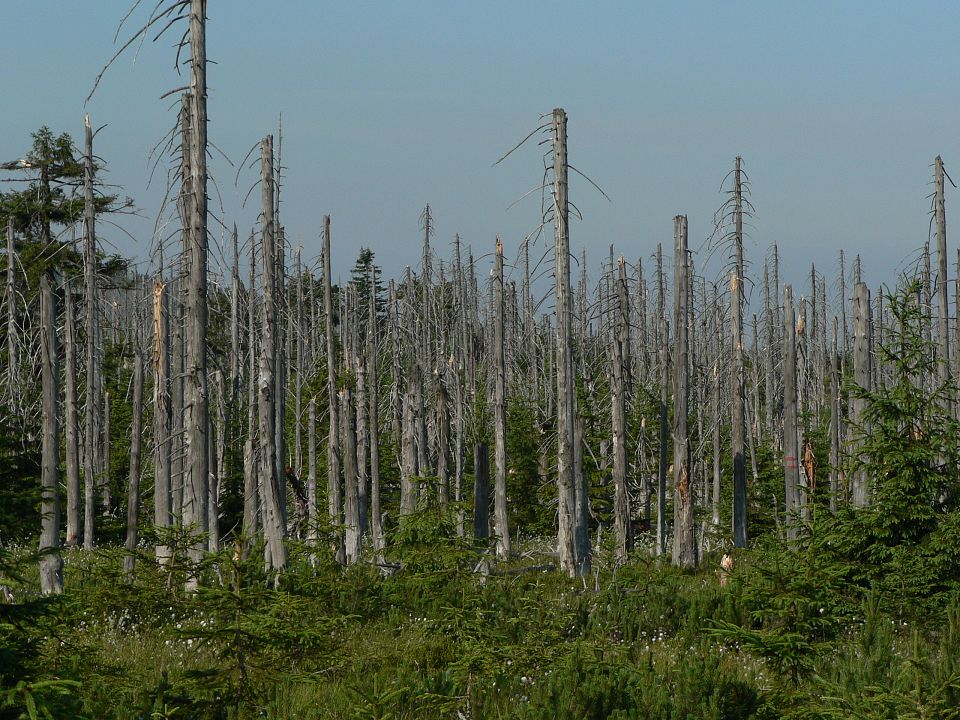 Kisele kiše
Kisele kiše su sve oborine koje imaju veću kiselost (nižu pH vrijednost) od one koja se očekuje iz prirodnih izvora (pH oko 5).
Kao suvremeni, kritični problem, prepoznat je 1970 -ih godina prvo u skandinavskim zemljama, a zatim i u srednjoj Europi.
Uzroci kiselih kiša nisu potpuno jasni.
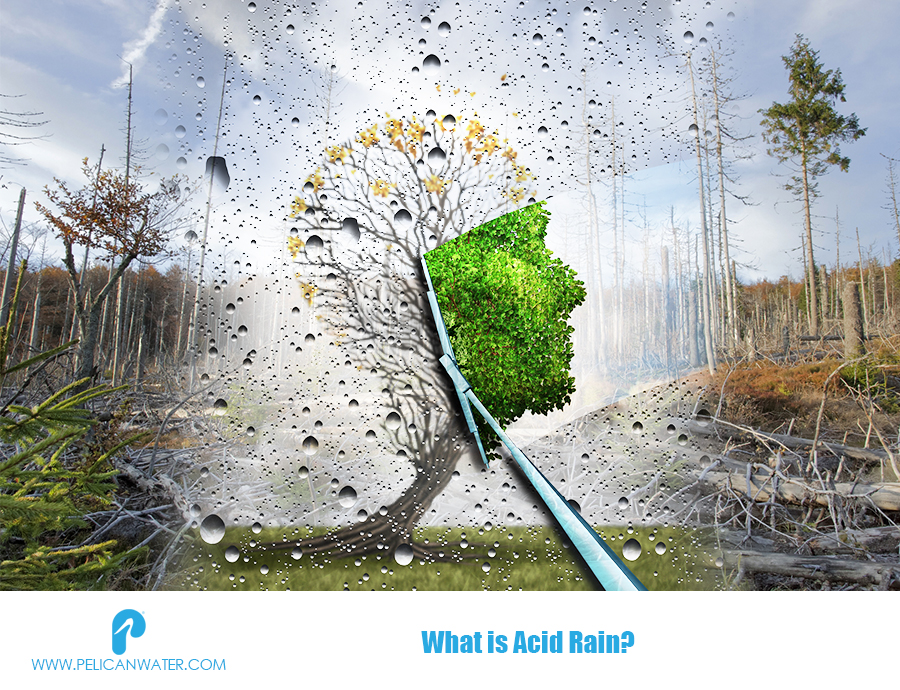 U nekim područjima uzrok su dušikovi oksidi, u drugim oksidi sumpora, koji nastaju izgaranjem ugljena ili naftnih derivata, na primjer u termoelektranama, automobilskim motorima i u postrojenjima za dobivanje i pročišćavanje metala, a vodenom parom iz zraka stvaraju se dušična ili sumporna kiselina.
Zakiseljavanjem tla i vode kisela kiša šteti šumama (odumiranje šuma), poljoprivrednim usjevima, životu u tlu i vodi te zdravlju ljudi.
Utjecaj na biljke
Povećanjem kiselosti tla, odnosno povećanjem količine H + iona, važni minerali poput magnezija, kalija, kalcija i tako dalje izlučuju se iz tla.
To dovodi do drastičnog smanjenja pH. 
Na temelju smanjenja pH -a kao rezultat kemijskih procesa nastaju ioni koji imaju štetan učinak na korijenje biljaka i tlo.
Isto vrijedi i za ione željeza koji se oslobađaju pri pH manjem od 3,8. 
Stupanj štetnosti u konačnici ovisi o vrsti. tip tla.
Četinjače su više pogođene štetama uzrokovanim kiselom kišom, a jele su više od smreke. 
Kod listopadnog drveća najteže je pogođen hrast. 
Prije svega, šume su oštećene na mjestima s čestim i obilnim oborinama i koje također imaju relativno niske prosječne godišnje temperature.
To se odnosi na šume na većim nadmorskim visinama. 
Karakteristike bolesti koje se javljaju vrlo su različite.
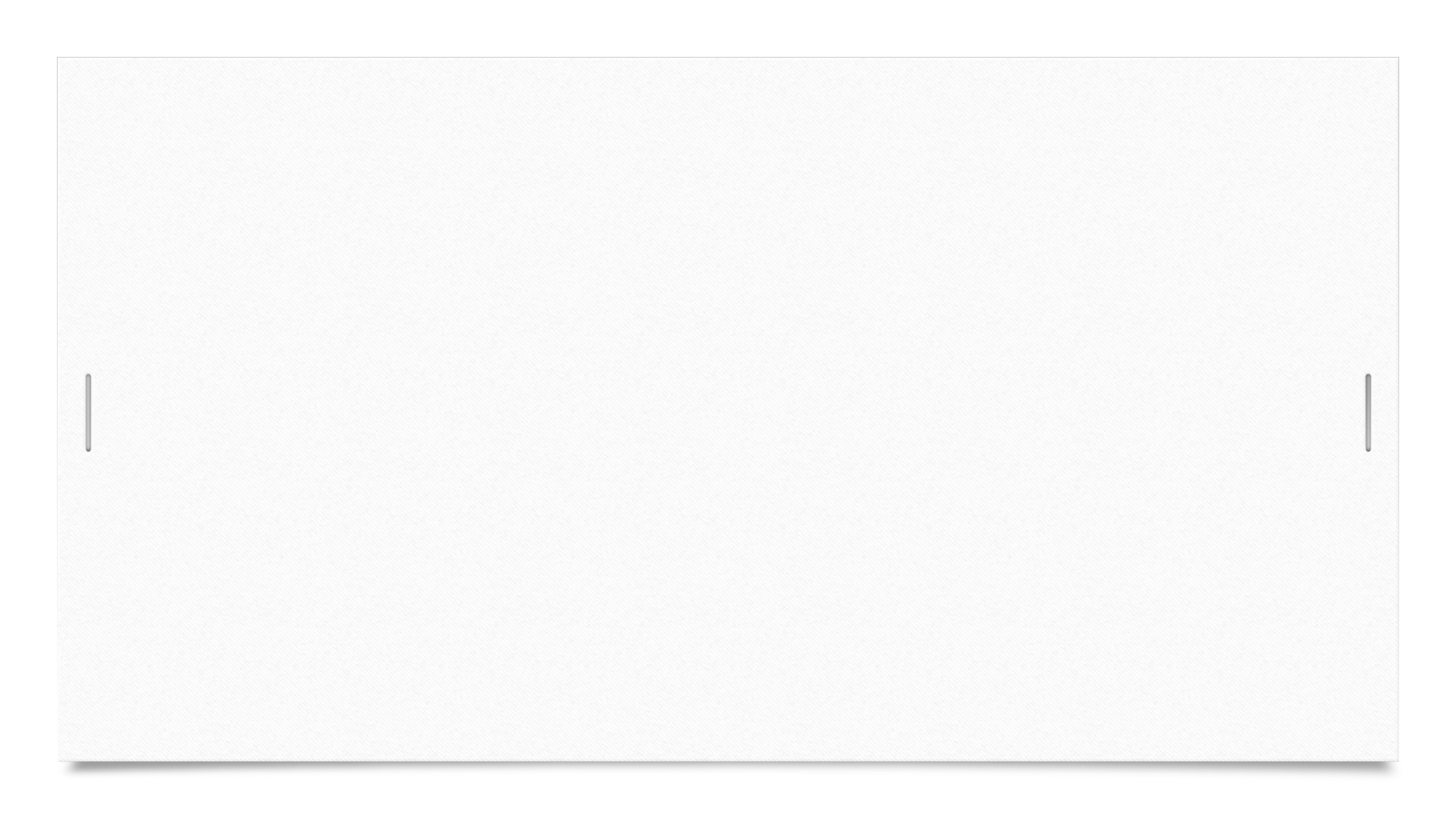 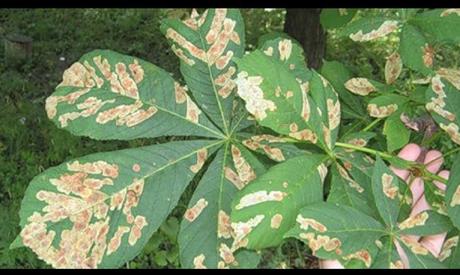 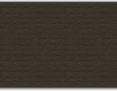 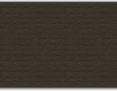 Pojedini simptomi bolesti javljaju se međusobno neovisno i mogu biti vrlo različiti ovisno o regiji u kojoj se javljaju. 
Na crnogoričnim stablima pronađena su sljedeća oštećenja:
Oštećenje igala (požutjele iglice, padajuće igle),
Oštećenje pupova i mladih klica,
Oštećenje kore,
Oštećenja drva,
Anomalije rasta,
Oštećenje korijena,
Slabljenje otpornosti na mraz, infekcije, štetočine i tako dalje.
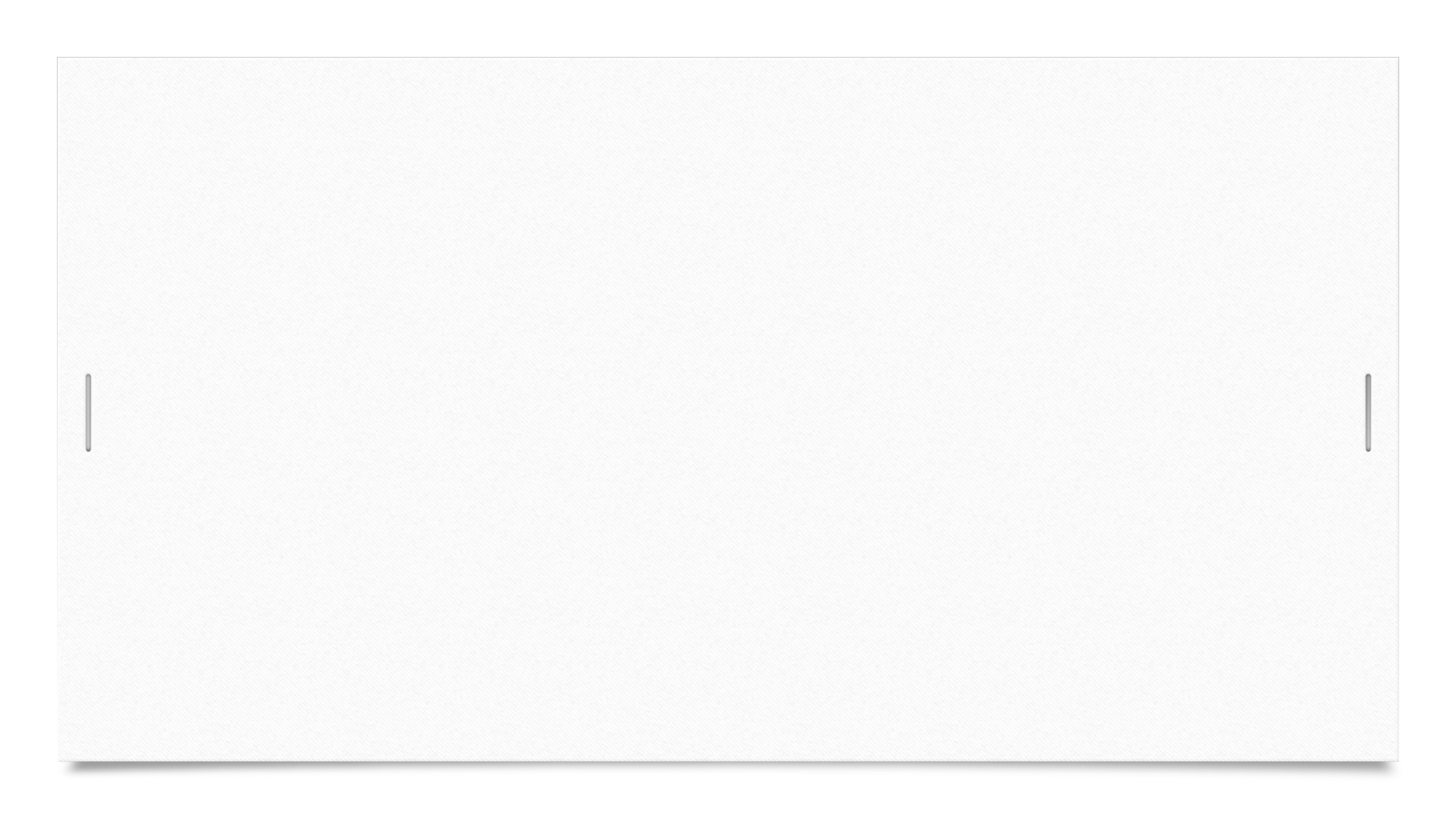 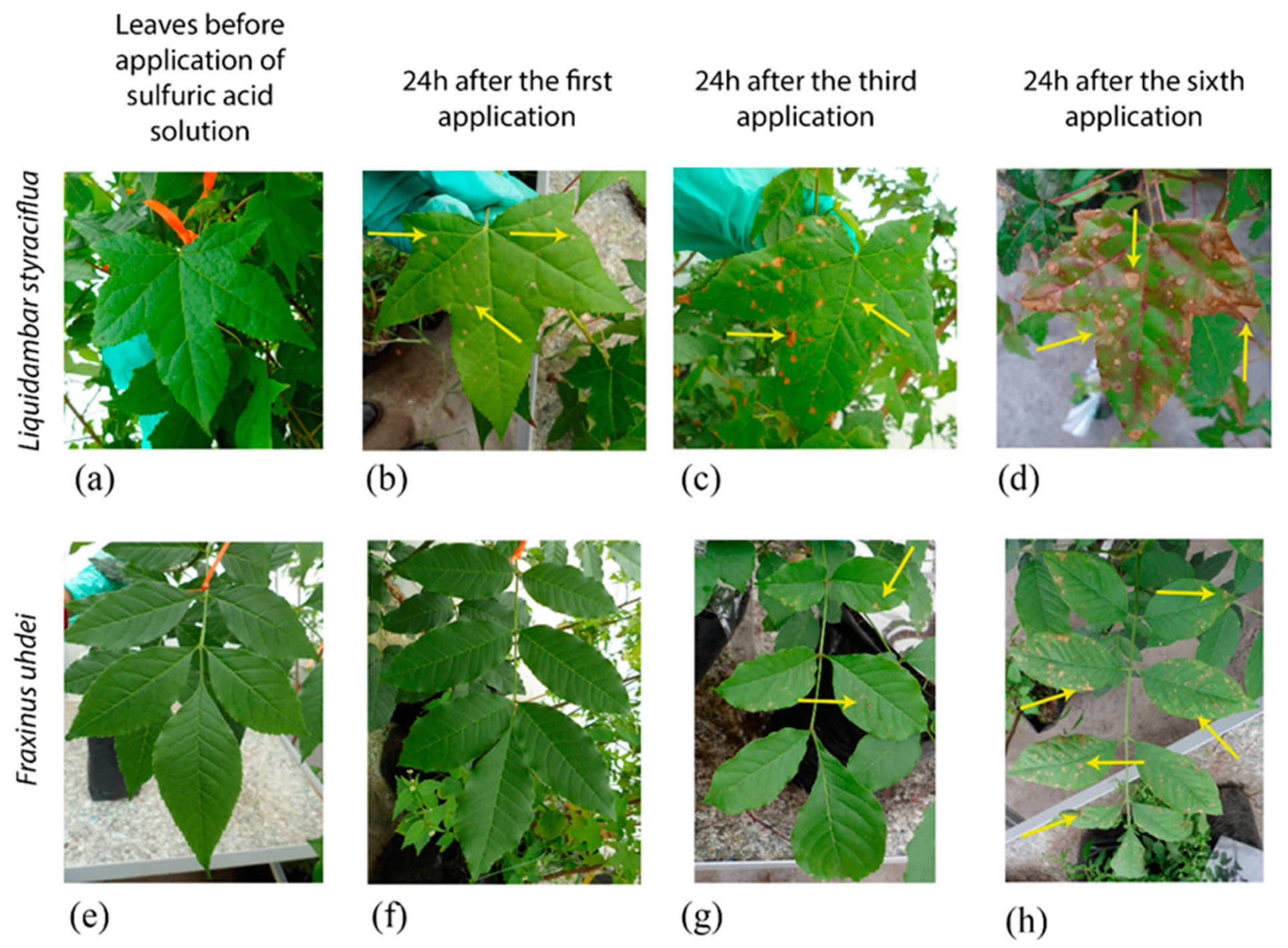 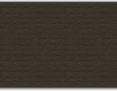 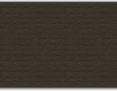 Razlog zašto lišće žuti često je nedostatak hranjivih tvari. 
Požutjeli listovi odumiru i otpadaju.
Uz bolje uvjete okoliša postoji mogućnost regeneracije i ponovnog ozelenjavanja drveća.
Ako šume izumru, to će rezultirati promjenom u cijelom ekosustavu.
To znači da se niže biljke koje su bolje prilagođene kiselom tlu mogu ponovno naseliti.
Međutim, situacija u srednjoj Europi još nije takva da je oštećenje šuma nepopravljivo
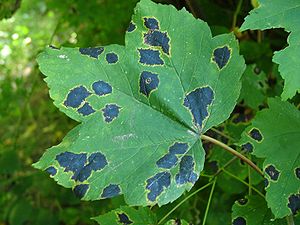 Izumiranje šuma
Izraz izumiranje šuma označava oštećenje velikih površina šume koje uzrokuje izumiranje iglica i lišća.
To je poremećaj u cijelom odnosu drvo - tlo - zrak, odnosno bolest cijelog ekosustava.
Glavni uzrok su kisele kiše, a drugi mogući uzroci su štetne tvari poput dušikovih oksida i teških metala nastalih u prometu, kućanstvima i industriji.
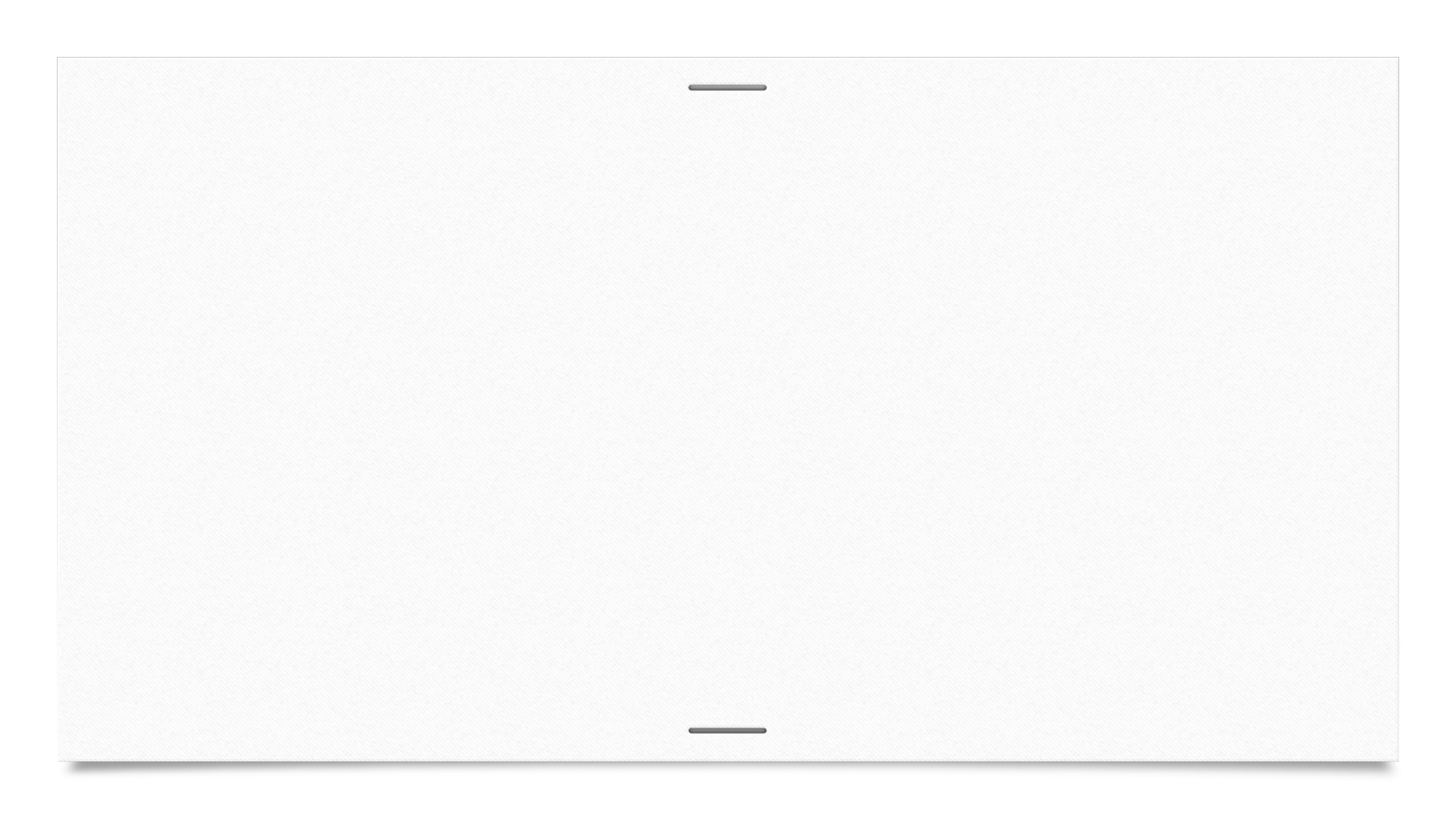 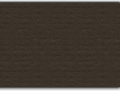 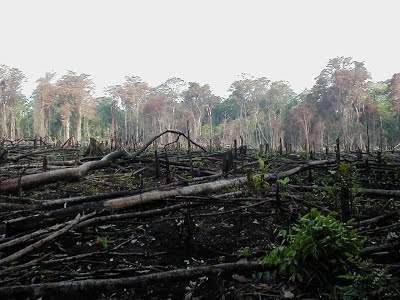 Uzroci izumiranja šuma mogu se smatrati i ekstremnim vremenskim i klimatskim promjenama, greškama u pošumljavanju, gljivicama, bakterijama, virusima, štetnim kukcima.
Intenzivno krčenje šuma, osobito tropskih šuma u Južnoj Americi, takozvanih "pluća planete Zemlje", uništava jedini izvor kisika potreban za životne procese.
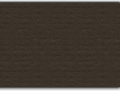 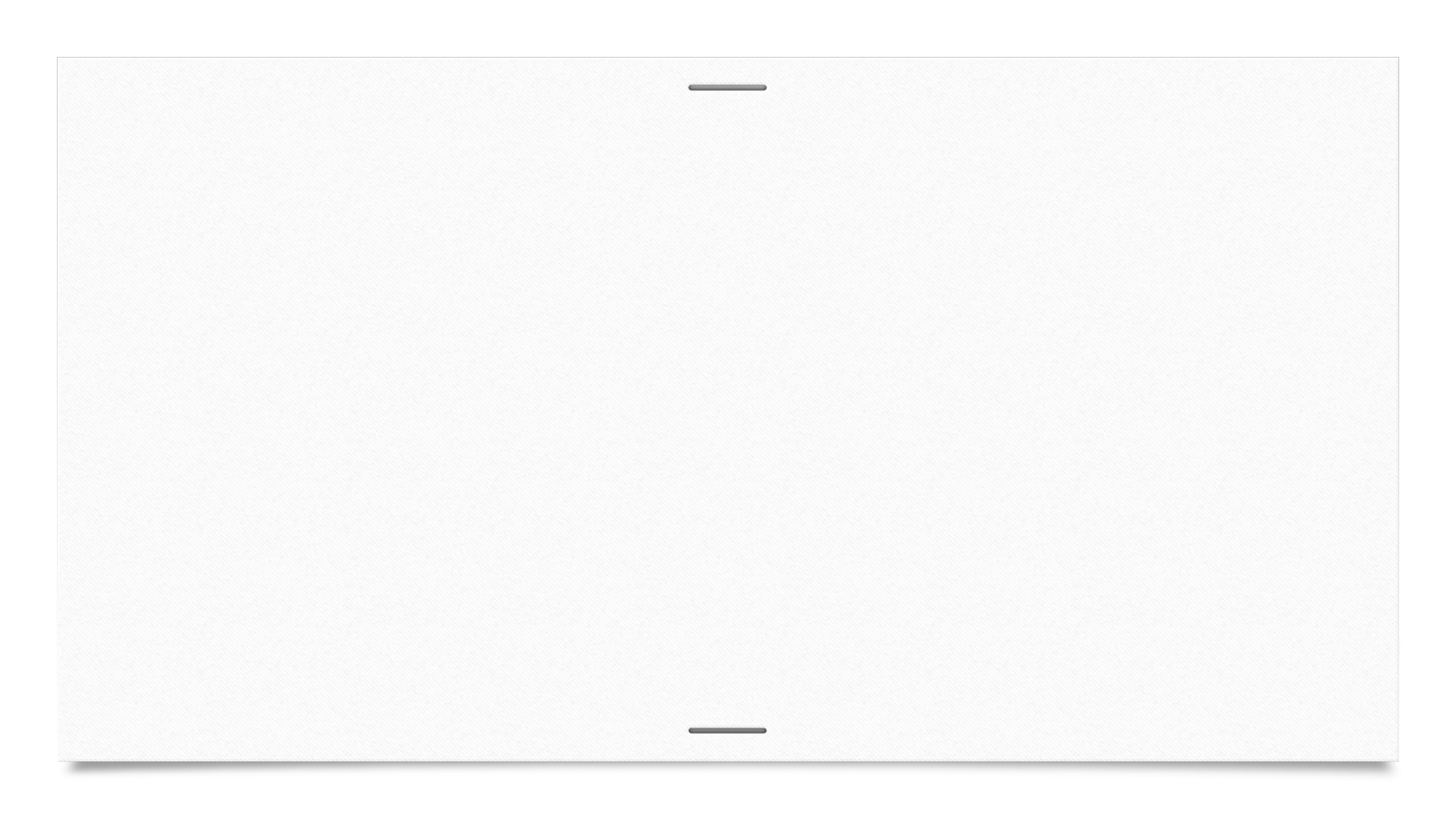 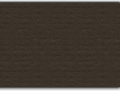 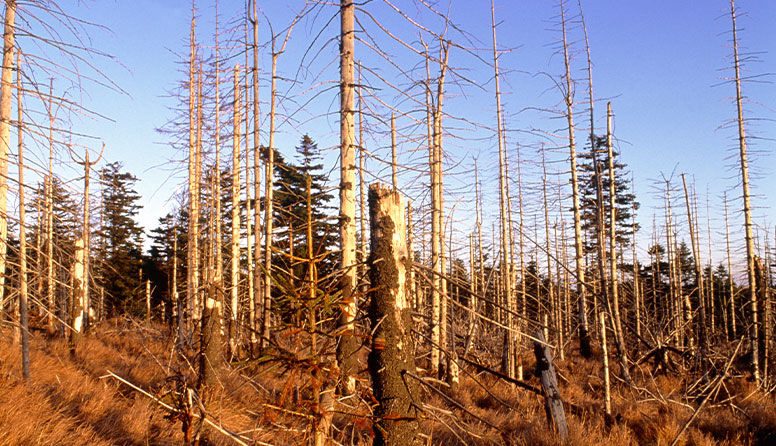 Uzroci izumiranja šuma mogu se smatrati i ekstremnim vremenskim i klimatskim promjenama, greškama u pošumljavanju, gljivicama, bakterijama, virusima, štetnim kukcima.
Intenzivno krčenje šuma, osobito tropskih šuma u Južnoj Americi, takozvanih "pluća planete Zemlje", uništava jedini izvor kisika potreban za životne procese.
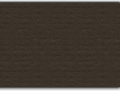 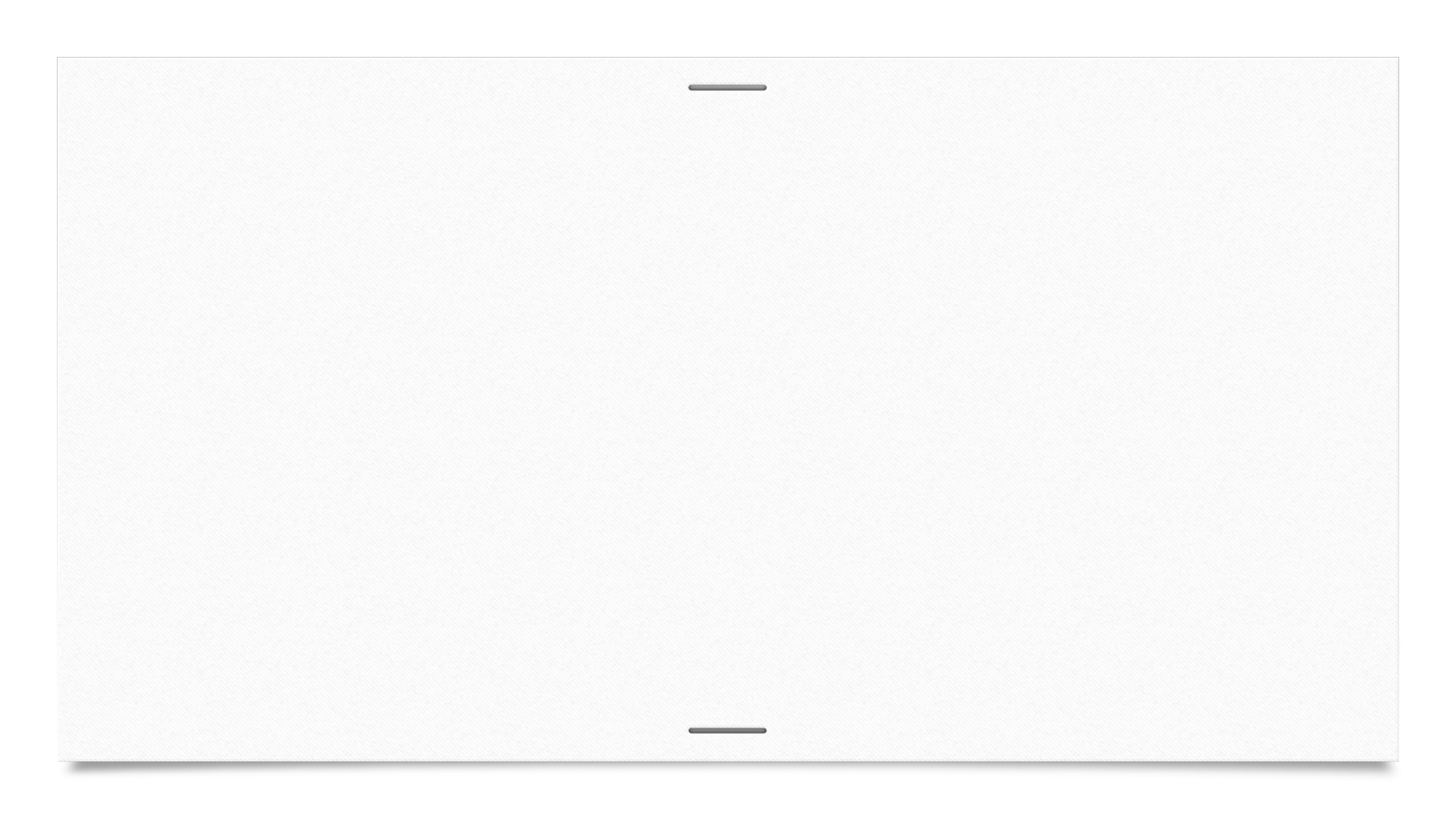 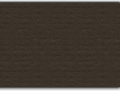 Utjecaj na građevine
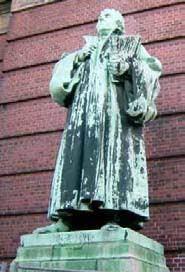 Višak protona u kišnici uzrokuje povećano propadanje stijena, što znači da se raspadanje ubrzava.
Tako, na primjer, vapnenac reagira sa sumpornom kiselinom u gipsu. 
Ovo drobi kamenje.
Na sličan način, pijesak se raspada. 
Na taj su način nepovratno uništeni brojni kulturni spomenici i stare crkve.
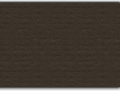 Nastajenje kiselih kiša
Procesi izgaranja proizvode sumpor -dioksid, dušikove okside i druge plinove koji potiču stvaranje kiselina.
Takvi slobodni nemetalni oksidi oksidiraju u vlažnoj atmosferi vodenom parom do sumporne i dušične kiseline.
Ove se tvari otapaju u zraku tako da zatim padaju na tlo s oborinama.
Budući da se ti proizvodi izgaranja u većim količinama proizvode u gradovima i industrijskim zonama, tamo je pH vrijednost uglavnom niža nego na selu.
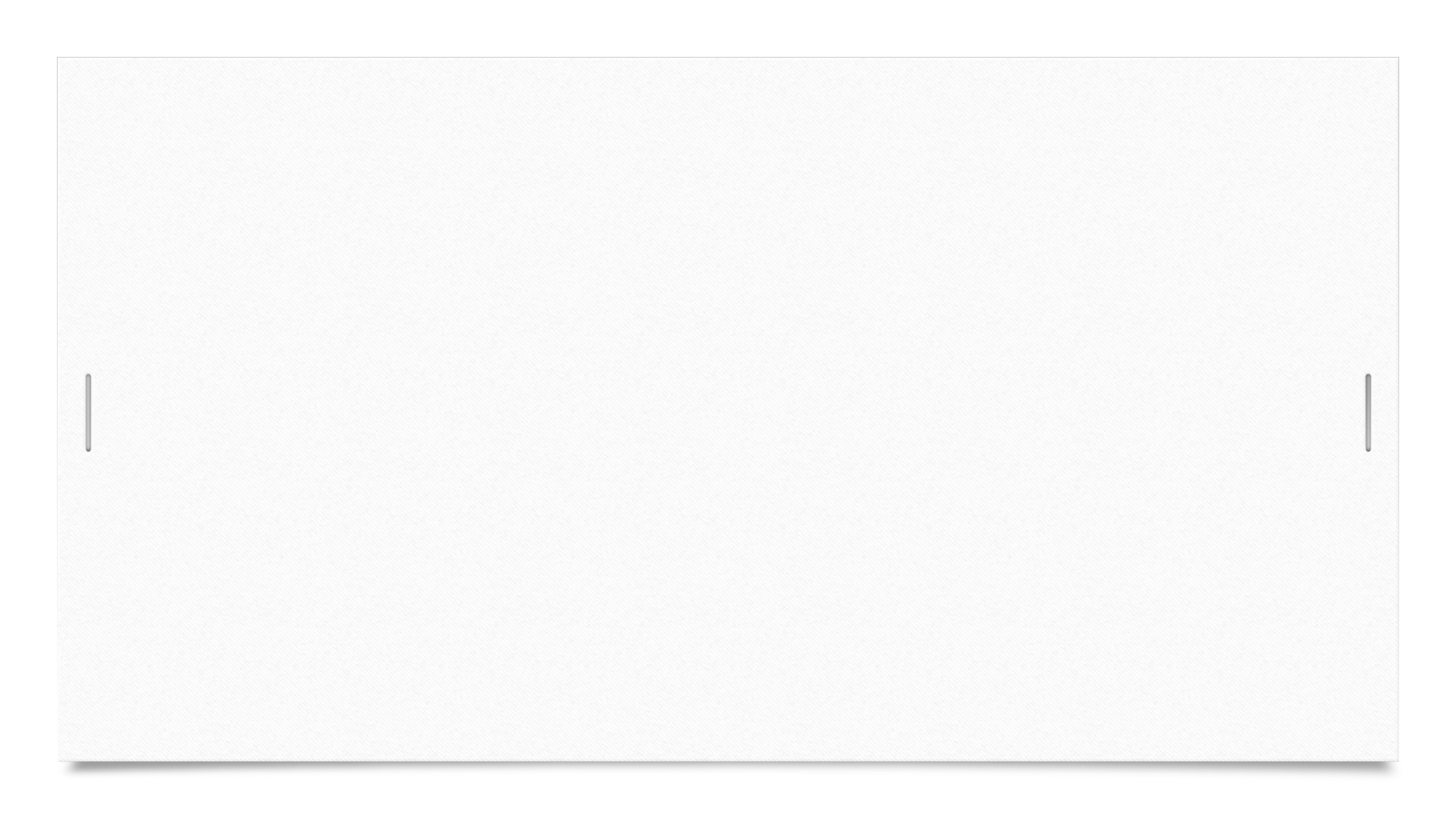 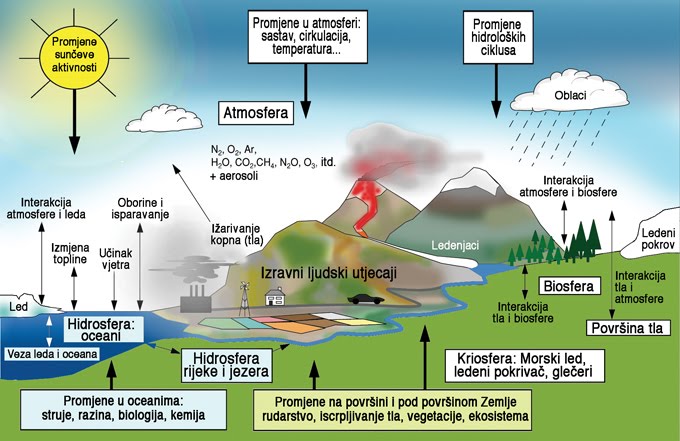 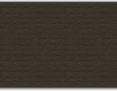 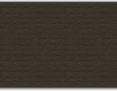 Ugljični dioksid jedan je od plinova koji zagađuje atmosferu i tako utječe na klimatske promjene.
Spada u takozvane stakleničke plinove, odnosno plinove koji uzrokuju pojavu staklenika.
Učinak djelovanja stakleničkih plinova u slojevima atmosfere je da se Zemljina površina neprirodno zagrijava.
Svi osjećamo promjene, u svakom dijelu planete.
Kako smanjiti količinu ugljičnog dioksida u atmosferi uzrokovanu izgaranjem fosilnih goriva (ugljena i nafte) pitanje je koje se dugo postavljalo znanosti i politici, ali i svim stanovnicima Zemlje.
Međunarodne konvencije također ograničavaju emisiju ugljičnog dioksida u atmosferu.
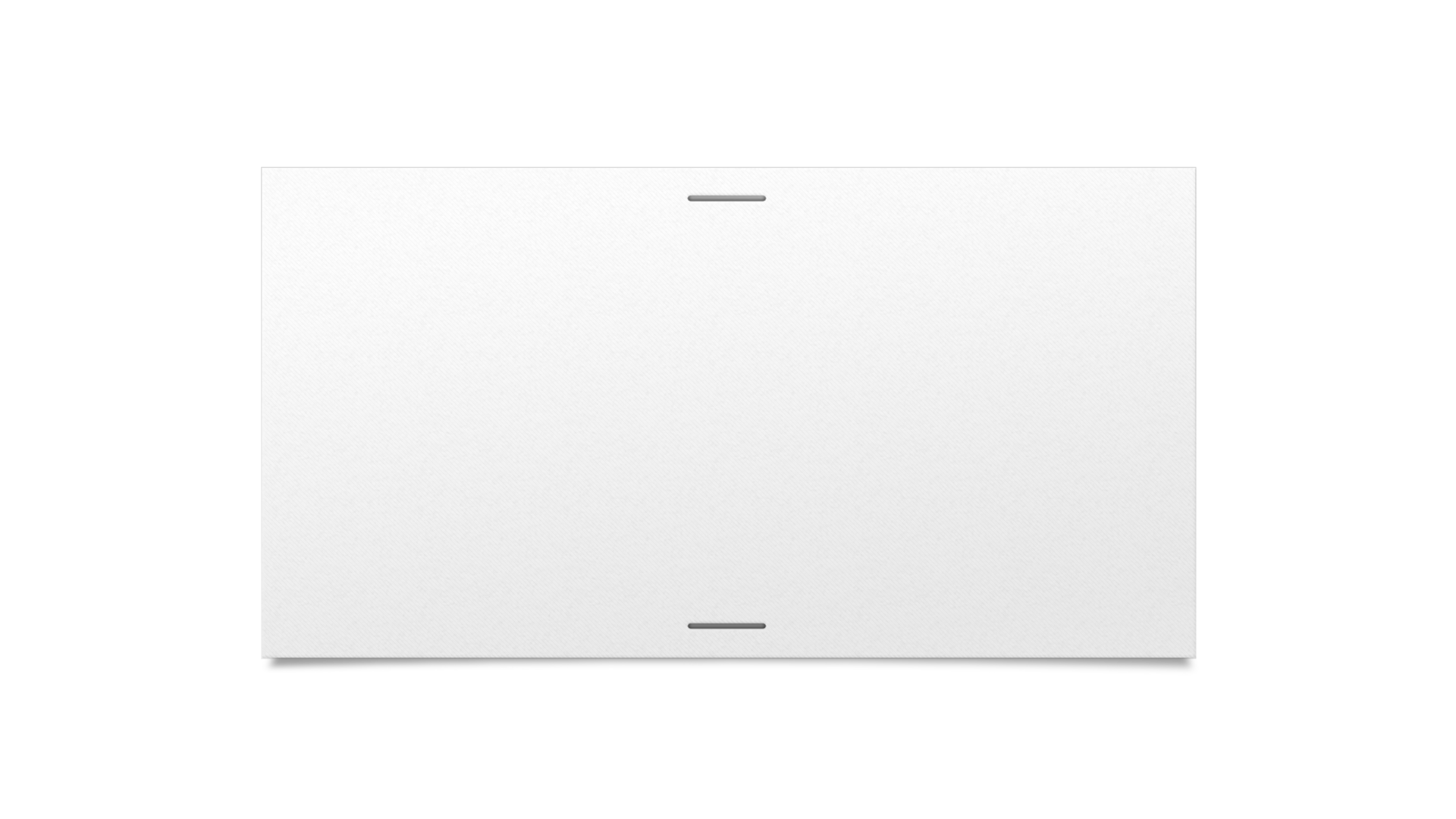 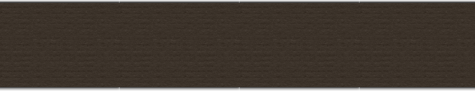 HVALA NA PAŽNJI
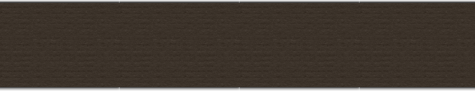